The Anatomy of a Revolution
Crane Brinton
The Anatomy of a Revolution by Crane Brinton
Brinton is an American historian
His most famous work is a book called The Anatomy of a Revolution
He explains the “stages” that most revolutions take in order to be successful
The best example is probably the French Revolution
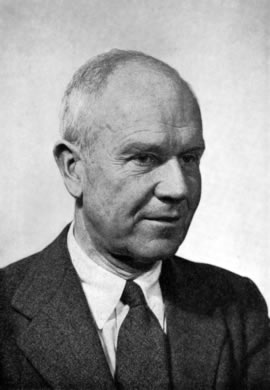 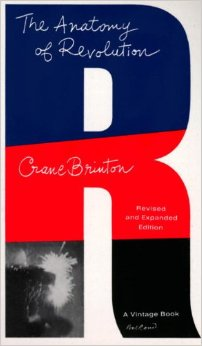 The Stages of a Revolution
I. The Old Regime
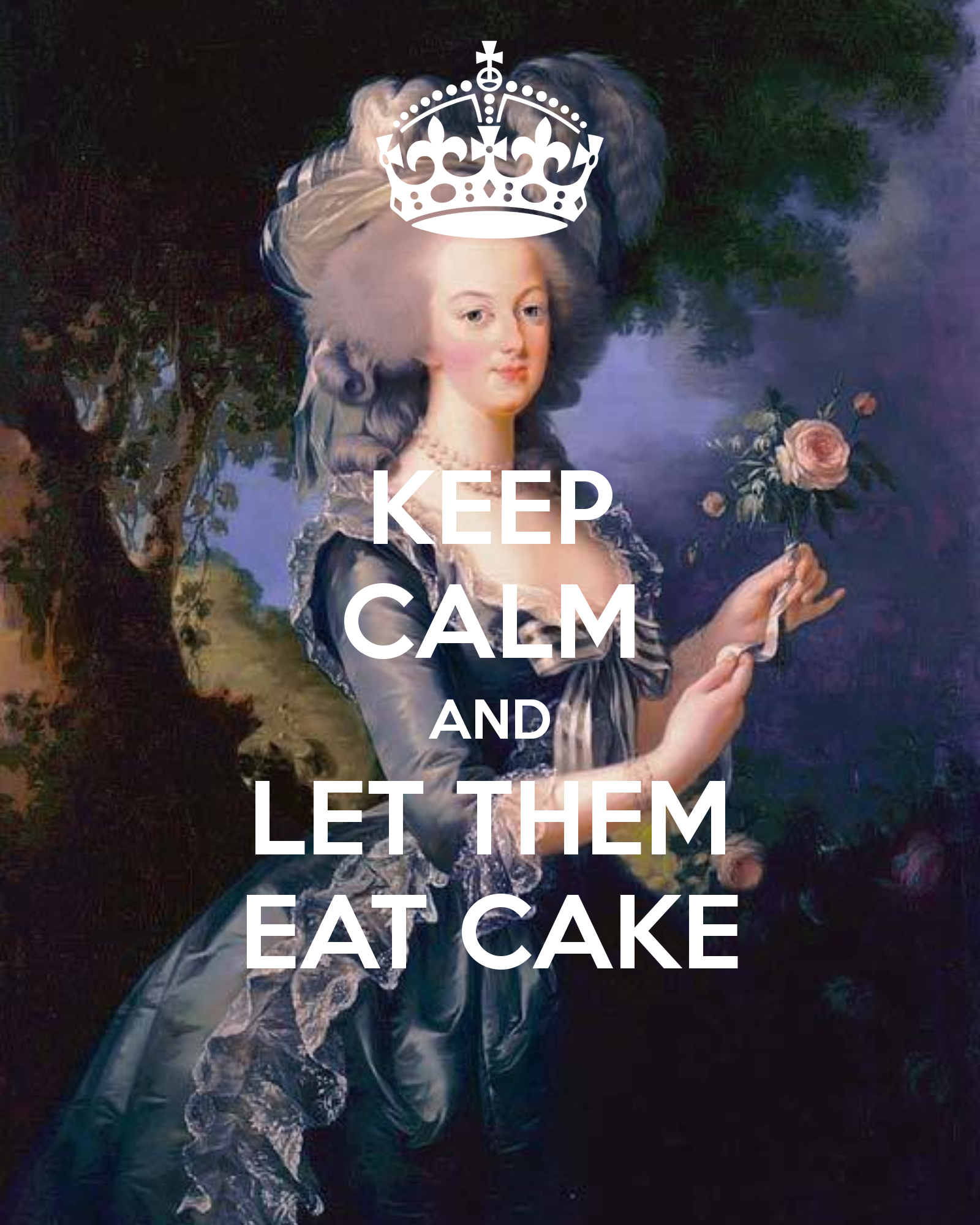 Economically weak
Politically weak
Intellectuals desert
Class antagonisms
II. First Stages
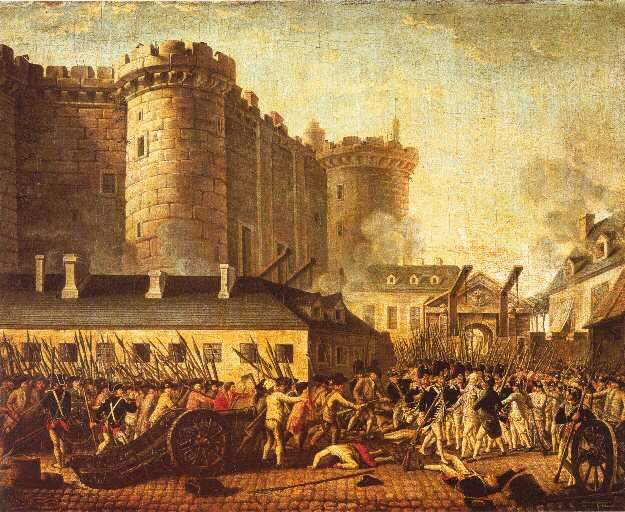 Symbolic actions
Planning
The Role of Force
III. The Rule of the Moderates
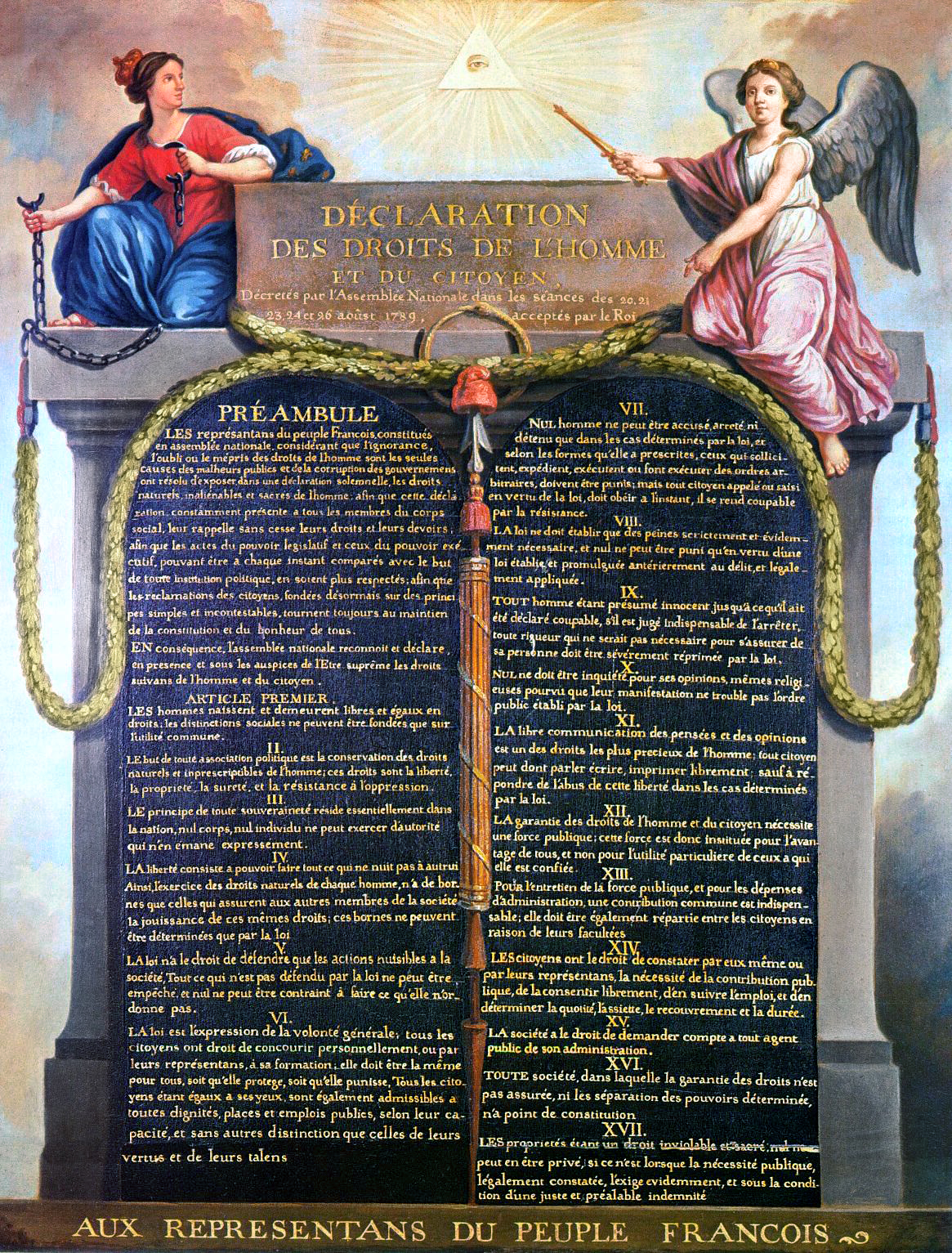 Dual sovereignty 
A better organized government takes over
Moderates take over
Write a new constitution
Fight a war
IV. Rise of the Radicals
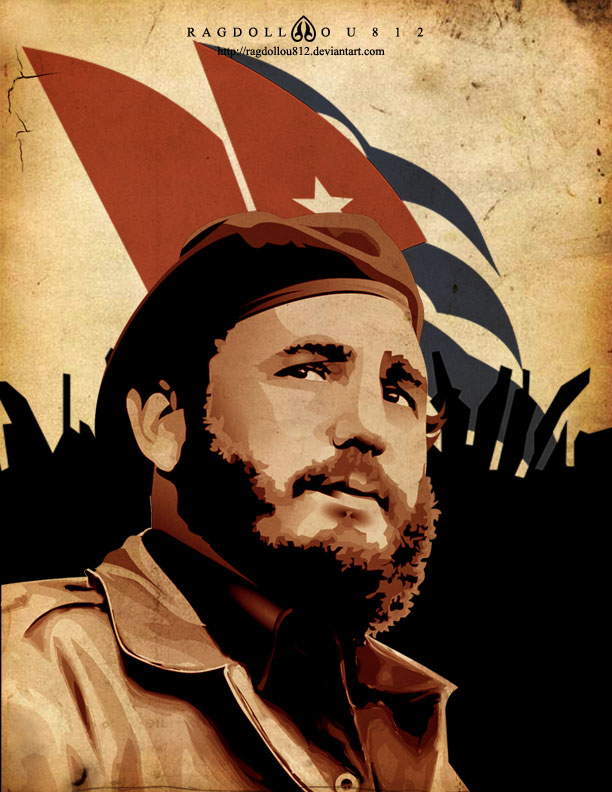 Coup d'état
The radicals seize power
Organization
How do they run things?
V. The Reign of Terror
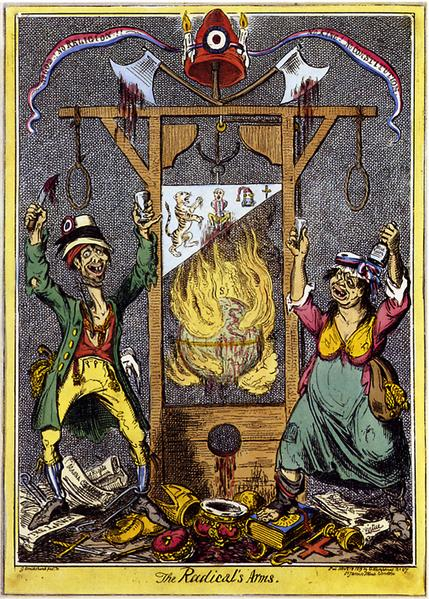 Forced conformity
Spreading the beliefs of the revolution
Causes of the terror
VI. Cooling Off Period
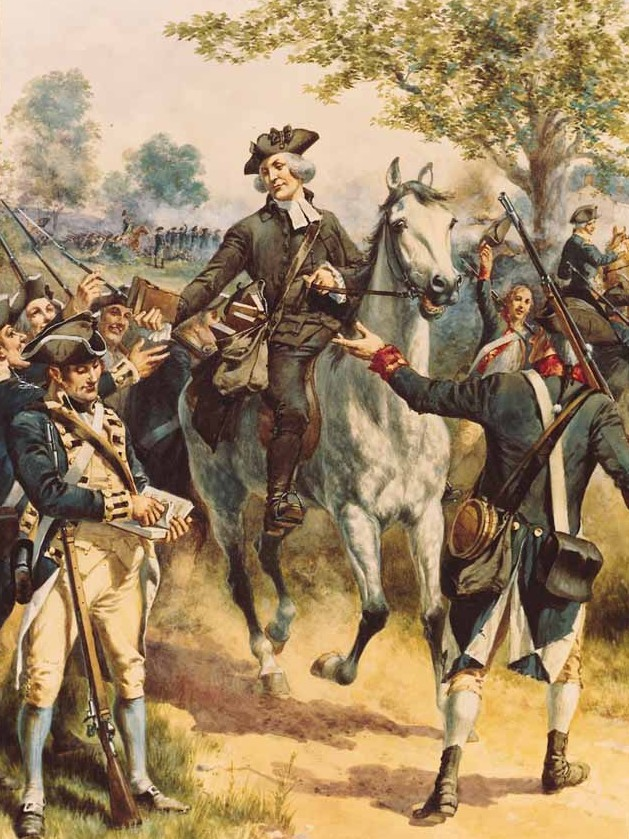 First recovery from the revolution
Amnesty or repression?
Return to the status quo?
Argumentative Writing Classwork
On the same sheet of paper, write a paragraph or two about which phase you believe is the most important to a revolution. Make sure to explain your answer in detail—try to use examples.